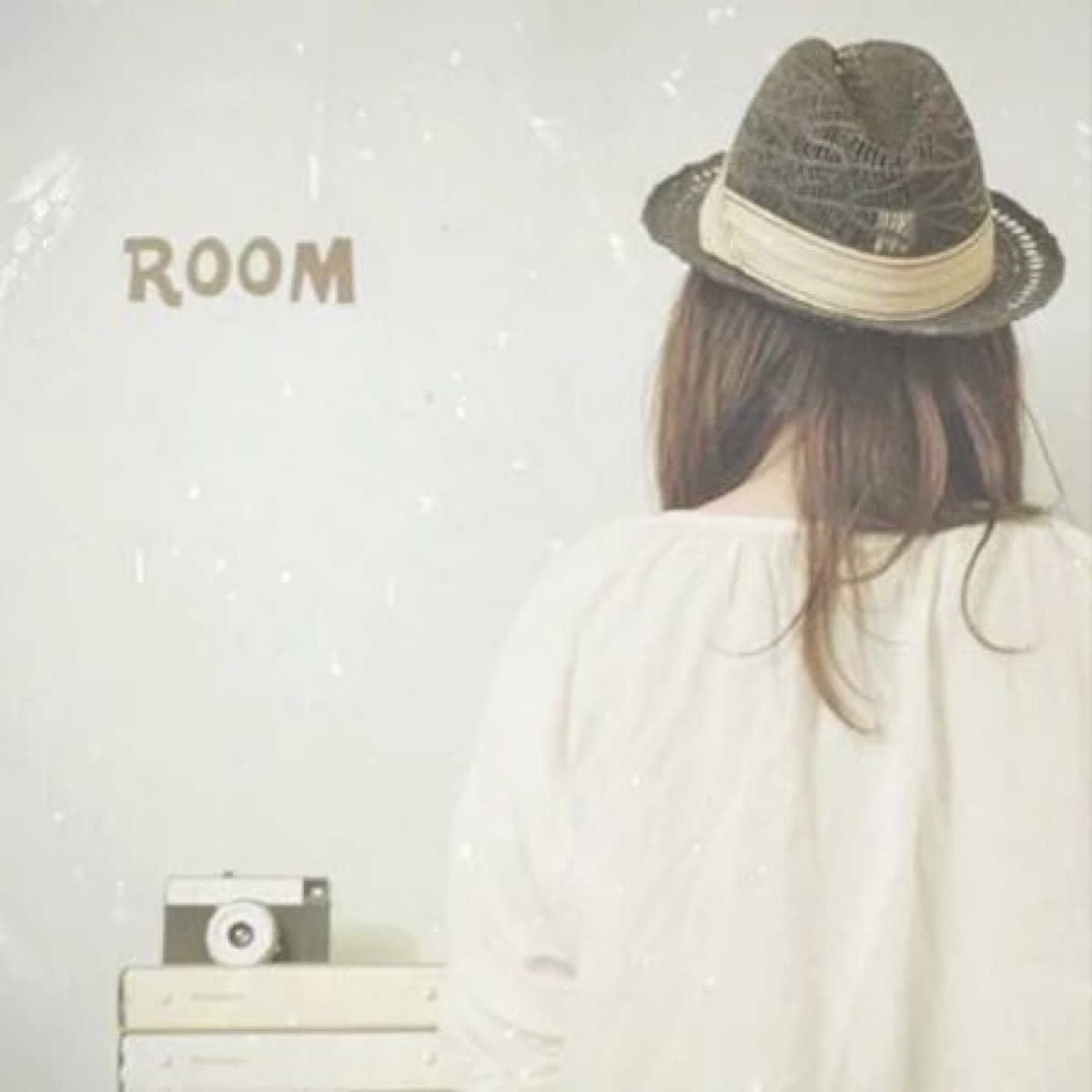 普通話沙龍
第八週
萬雨薇 唐静鑫
学术部分|學術部分
拼音复习拼音複習
複習
b	p	m	f	d	t n	l	g	k	h	jq	x	zh	ch	sh	rz	c	s	y	w	
a	o	e	i	u	üai	ei	ui	ao	ou	iuie	üe	er	an	en	inun	ün	ang	eng	ing	ong
zhi	chi	shi	rizi	ci	si	yiwu	yu	ye	yueyuan	yin	yun	ying
g, k, h
j, q, x:家（jia1）家庭	矯（jiao2）矯情	間（jian4）間隔	間（jian1）房間江（jiang1）江河		窘（jiong3）窘迫卡（qia3）卡住	悄（qiao1）靜悄悄	 悄（qiao3）悄然落淚潛（qian2）潛水	qiang 槍（qiang1）槍手	窮（qiong）貧窮蝦（xia1）龍蝦	曉（xiao3）破曉   顯（xian3）顯示  現（xian4）現實享（xiang3）享受 巷（xiang4）小巷  熊（xiong2）狗熊
ü與u
ü 作介母的音節：juan	卷（juan3）春卷	卷（juan4）試卷quan	權（quan2）王權  綣（quan3）繾綣	券（quan4）禮券xuan	癬（xuan3）牛皮癬	炫（xuan4）炫酷
yuan	院（yuan4）院子
ü與u：	和j, q, x, y在一起的u如ju, qu, xu, jue, que, xue, juan, quan, xuan, yu, yue, yun,yuan 中的u 其实是去掉两点的ü，不是u。
難以讀對的字詞
秘魯  瀕臨  
掂量  發酵  
 
混淆  證券 
 
含情脈脈 驀然回首 
 
潸然淚下 紈絝子弟 
 
躊躇滿志 徘徊不前

搖曳生姿 諄諄教導
忍俊不禁 差強人意
 
書海徜徉 叱吒風雲 
 
未雨綢繆 暗自揣度 
 
咄咄逼人 惴惴不安 
 
剛愎自用 病入膏肓 
 
戛然而止 矯枉過正 

渾身解數 翹首以待
學習拼音注意事項
里約熱內盧的奶牛拿榴蓮牛奶以折足之姿跑到委內瑞拉拿了蜂花護發素送給紅鯉魚與綠鯉魚與驢。隔着窗子撕字纸，一撕横字纸，再撕竖字纸，撕了四十四张湿字纸。长虫围着砖堆转，转完砖堆钻砖堆。牛郎戀劉娘，劉娘戀牛郎，  牛郎連連念劉娘，劉娘連連念牛郎，  牛郎年年戀劉娘，劉娘年年戀牛郎，  牛郎念劉娘,劉娘念牛郎,  娘戀郎來郎念娘，郎戀娘來娘念郎。
学术部分|學術部分
当堂小测验當堂小測驗
学术部分
测验回顾測驗回顧
测验回顾|測驗回顧
词语(詞語)		cí yǔ
宝贵(寶貴)		bǎo guì
轻(輕)易			qīng yì
文件				wén jiàn
声响(聲響)		shēng xiǎng
化妆(妝)			huà zhuāng
测验回顾|測驗回顧
伯伯 		bó bo 			婆婆 		pó po	
留恋(戀) 	liú liàn			留念 		liú niàn
宗旨 		zōng zhǐ		终(終)止 zhōng zhǐ	
独(獨)家 dú jiā			度假 		dù jià
航空 		háng kōng	港口 		gǎng kǒu		
年华(華) 	nián huá		莲(蓮)花	lián huā
测验回顾|測驗回顧
晴天		qíng tiān		梦(夢)境		mèng jìng
亲(親)切	qīn qiè			豆奶 			dòu nǎi 
了解		liǎo jiě			公共			gōng gòng
大海		dà hǎi 			杂志(雜誌) 	zá zhì
测验回顾|測驗回顧
比bǐ	 		逼bī		鼻bí		笔(筆)bǐ	 闭(閉)bì 	
深shēn		身shēn	神shén	沈shěn	 慎shèn 	
飞(飛)fēi 	非fēi		肥féi		匪fěi		 费(費)fèi  
刘(劉)liú	溜liū		流liú		柳liǔ		 六liù 	
处(處)chù 	出chū	除chú	楚chǔ	 触(觸)chù  	
个(個)gè 	哥gē		格gé		葛gě		 各gè
游戏环节|遊戲環節
道听途说道聽途說
道听途说|道聽途說
规则：分为两组。每组的第一个人看到题纸后描述给第二个人，第二个人再描述给下一个，以此类推，由最后一人说出答案。比比看哪组又快又准。

規則：分為兩組。每組的第一個人看到題紙後描述給第二個人，第二個人再描述給下一個，以此類推，由最後一人說出答案。比比看哪組又快又準。